Iso vai pieni alkukirjain?
Tekstitaidot: Kielenhuolto
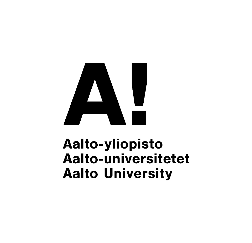 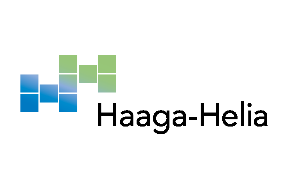 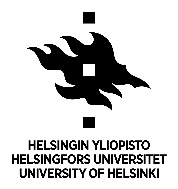 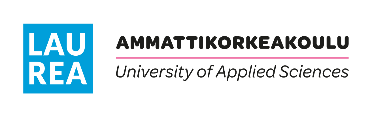 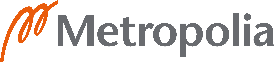 Iso alkukirjain virkkeen alussa
Ammattikorkeakouluihin haetaan pääsääntöisesti korkeakoulujen valtakunnallisessa yhteishaussa. Yhteishaut järjestetään kolme kertaa vuodessa, kaksi kertaa keväällä ja kerran syksyllä. Syksyn yhteishauissa on yleensä tarjolla vähemmän koulutusaloja ja opiskelupaikkoja kuin kevään haussa. Koulutuksiin haetaan sähköisellä hakulomakkeella osoitteessa opintopolku.fi.
Lähde: ammattikorkeakouluopinnot.fi
Kielenhuolto: Iso vai pieni alkukirjain?
2
Iso alkukirjain: erisnimet 1/2
Henkilönnimet (Antti Aho), jumalolennot (Zeus, Allah), eläinten nimet (Rekku)
Paikannimet ja taivaankappaleet: Töölö, Vantaanjoki, Australia, Saturnus, Pohjois-Suomi 
Huom! loma-Suomi: ”loma” ei rajaa maantieteellistä aluetta)
Tuotemerkit: Coca-Cola, Valio, Fazer
Kielenhuolto: Iso vai pieni alkukirjain?
3
Iso alkukirjain: erisnimet 2/2
Lehdet, yhdistykset: Helsingin Sanomat, Animalia
Taideteokset: Raamattu, Maamme-laulu, Seitsemän veljestä
Valtion laitokset ja julkiset rakennukset: Kansaneläkelaitos, Kiasma, Musiikkitalo
Puolueet: Kokoomus, Suomen Sosiaalidemokraattinen Puolue
Kielenhuolto: Iso vai pieni alkukirjain?
4
Pieni alkukirjain: yleisnimet 1/2
Kielet ja kansallisuudet: dari, arabia, kurdi, suomalainen, pariisilainen 
Viikonpäivät, kuukaudet ja juhlapäivät: tiistai, toukokuu, joulu, äitienpäivä
(HUOM! Minna Canthin päivä (henkilön nimi), Kalevalan päivä (kirjan nimi))
Historialliset tapahtumat, aatesuunnat, aika- ja tyylikaudet: talvisota, nationalismi, natsismi
Kielenhuolto: Iso vai pieni alkukirjain?
5
Pieni alkukirjain: yleisnimet 2/2
Hallintoelimet: eduskunta, hallitus, lakivaliokunta, presidentti
Eläin- ja kasvilajit: saksanpaimenkoira, ruusu
Ruokien nimet: karjalanpiirakka, havaijinpata, saksanpähkinä
Kielenhuolto: Iso vai pieni alkukirjain?
6
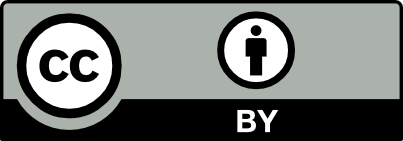 ©2023 Eevamaija Iso-Heiniemi
Tekstitaidot: Kielenhuolto. Iso vai pieni alkukirjain? –materiaali, kesäkuu 2023, jonka tekijä on Eevamaija Iso-Heiniemi (Metropolia AMK), on lisensoitu Creative Commons Nimeä 4.0 Kansainvälinen -lisenssillä. Materiaali on saatavilla osoitteessa Kielibuusti.fi.
Kielenhuolto: Iso vai pieni alkukirjain?
7